[Corrected semantics of basic structures for sensor data]
[Sang-Kyun Kim / Myongji University]
Compliance with IEEE Standards Policies and Procedures
Subclause 5.2.1 of the IEEE-SA Standards Board Bylaws states, "While participating in IEEE standards development activities, all participants...shall act in accordance with all applicable laws (nation-based and international), the IEEE Code of Ethics, and with IEEE Standards policies and procedures."

The contributor acknowledges and accepts that this contribution is subject to 
The IEEE Standards copyright policy as stated in the IEEE-SA Standards Board Bylaws, section 7, http://standards.ieee.org/develop/policies/bylaws/sect6-7.html#7, and the IEEE-SA Standards Board Operations Manual, section 6.1, http://standards.ieee.org/develop/policies/opman/sect6.html
The IEEE Standards patent policy as stated in the IEEE-SA Standards Board Bylaws, section 6, http://standards.ieee.org/guides/bylaws/sect6-7.html#6, and the IEEE-SA Standards Board Operations Manual, section 6.3, http://standards.ieee.org/develop/policies/opman/sect6.html
2888-20-0046-00-0001-Corrected semantics of basic structures for sensor data
1
IEEE 2888Interfacing Cyber and Physical World Working GroupKyoungro Yoon, yoonk@konkuk.ac.kr
2888-20-0046-00-0001-Corrected semantics of basic structures for sensor data
2
Corrected semantics for base sensor data
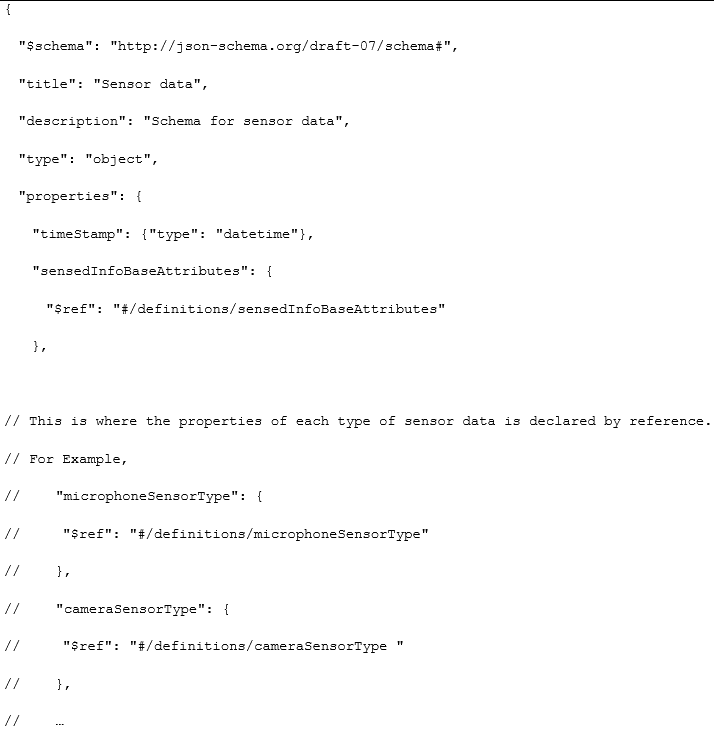 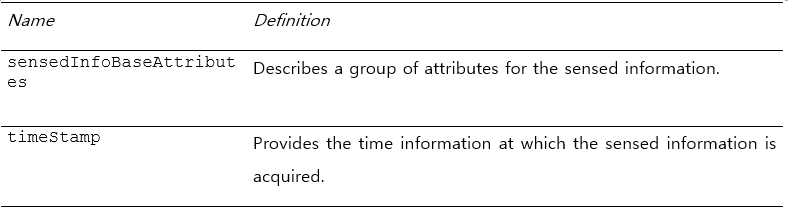 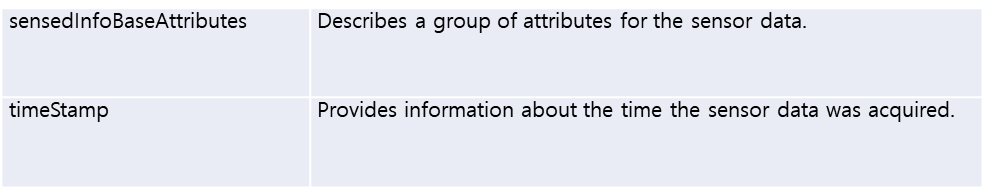 2888-20-0046-00-0001-Corrected semantics of basic structures for sensor data
3
Corrected semantics for base sensor data
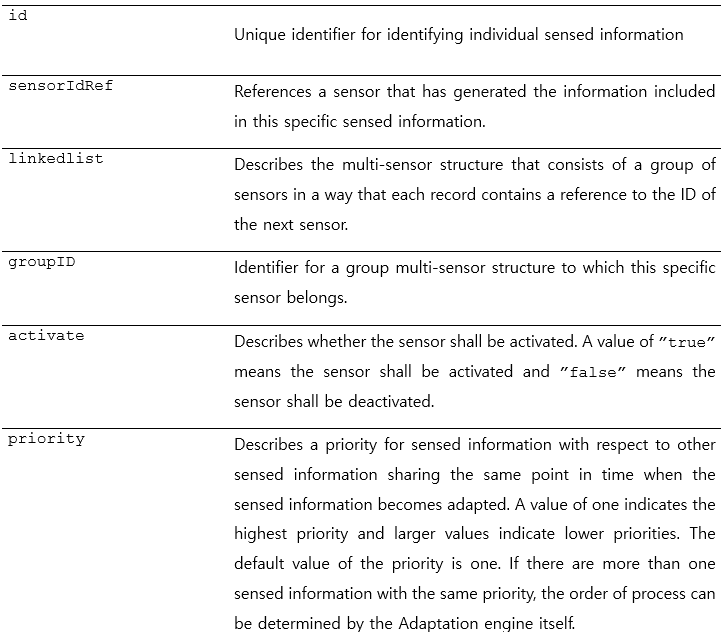 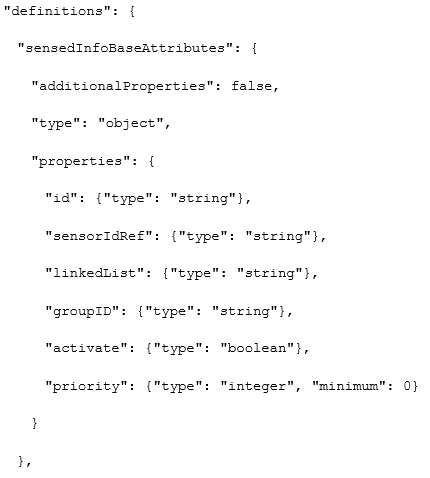 2888-20-0046-00-0001-Corrected semantics of basic structures for sensor data
4
Corrected semantics for base sensor data
2888-20-0046-00-0001-Corrected semantics of basic structures for sensor data
5
Thank You